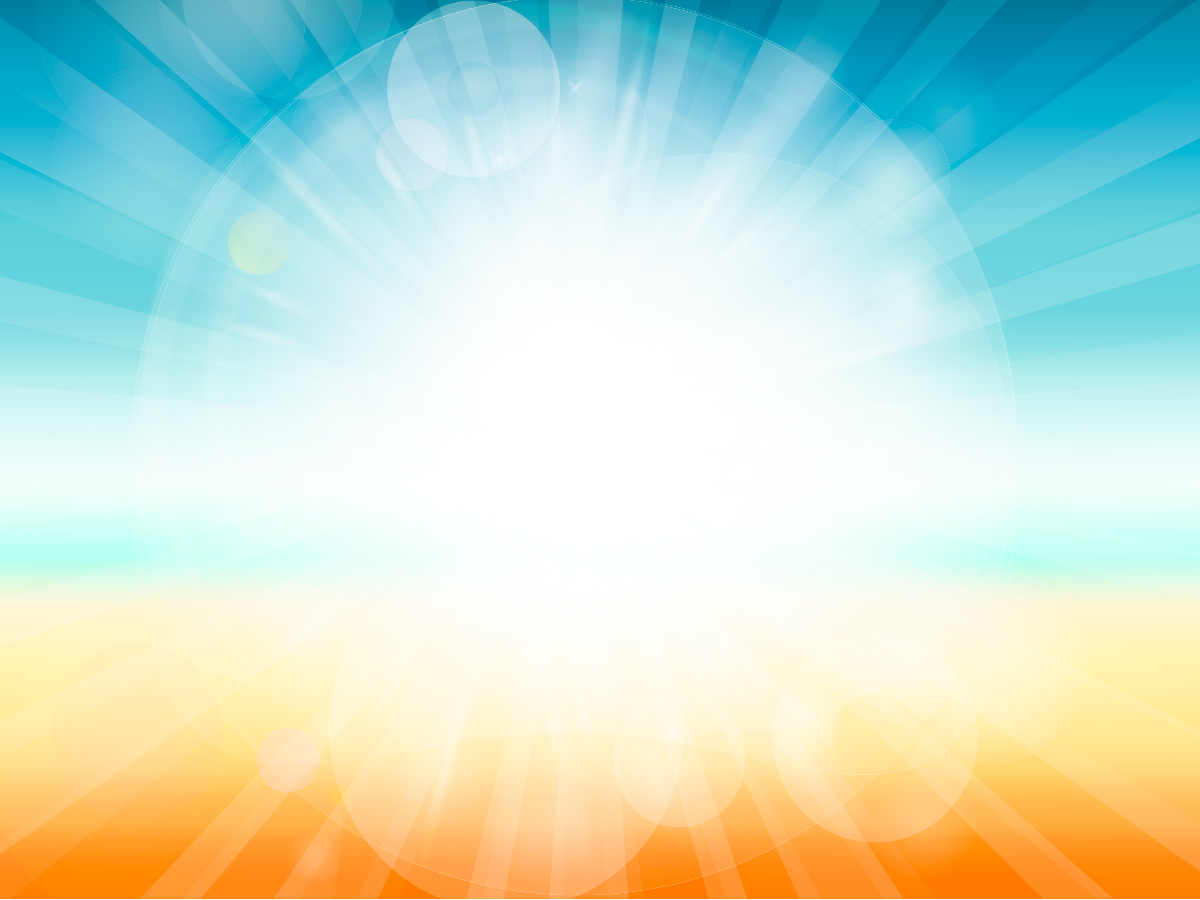 XVIII Международный студенческий фестиваль кулинарного искусства и сервировки «Встречаем масленицу»
Белгород, 2019
Уважаемые участники Международного студенческого фестиваля кулинарного искусства и сервировки «Встречаем масленицу»!
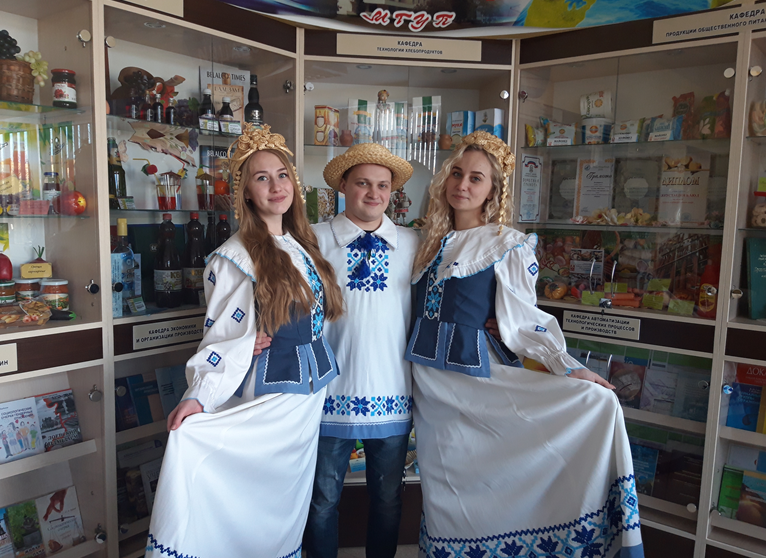 Вас приветствует команда 
Могилёвского государственного университета продовольствия
«МГУПОВЦЫ-2019»
Могилёв, РЕСПУБЛИКА БЕЛАРУСЬ
Приглашаем на наш кулинарный сет «Блинчики – витаминчики!»
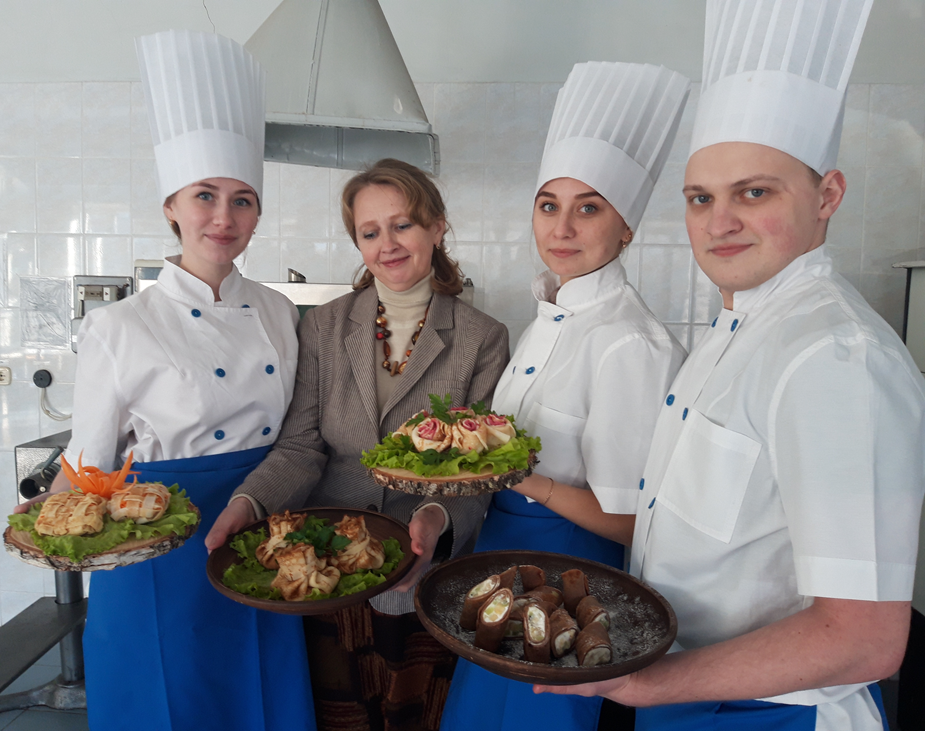 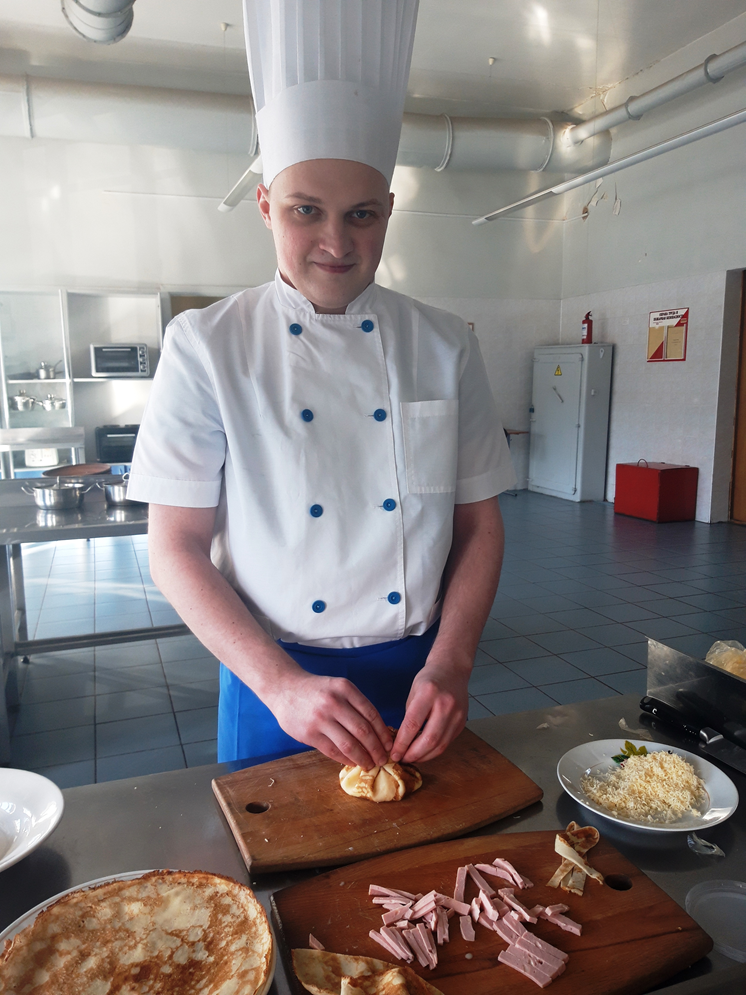 ШЕФ-ПОВАР команды 
«МГУПОВЦЫ-2019»
ПЛОХОЦКИЙ Андрей
студент 3 курса
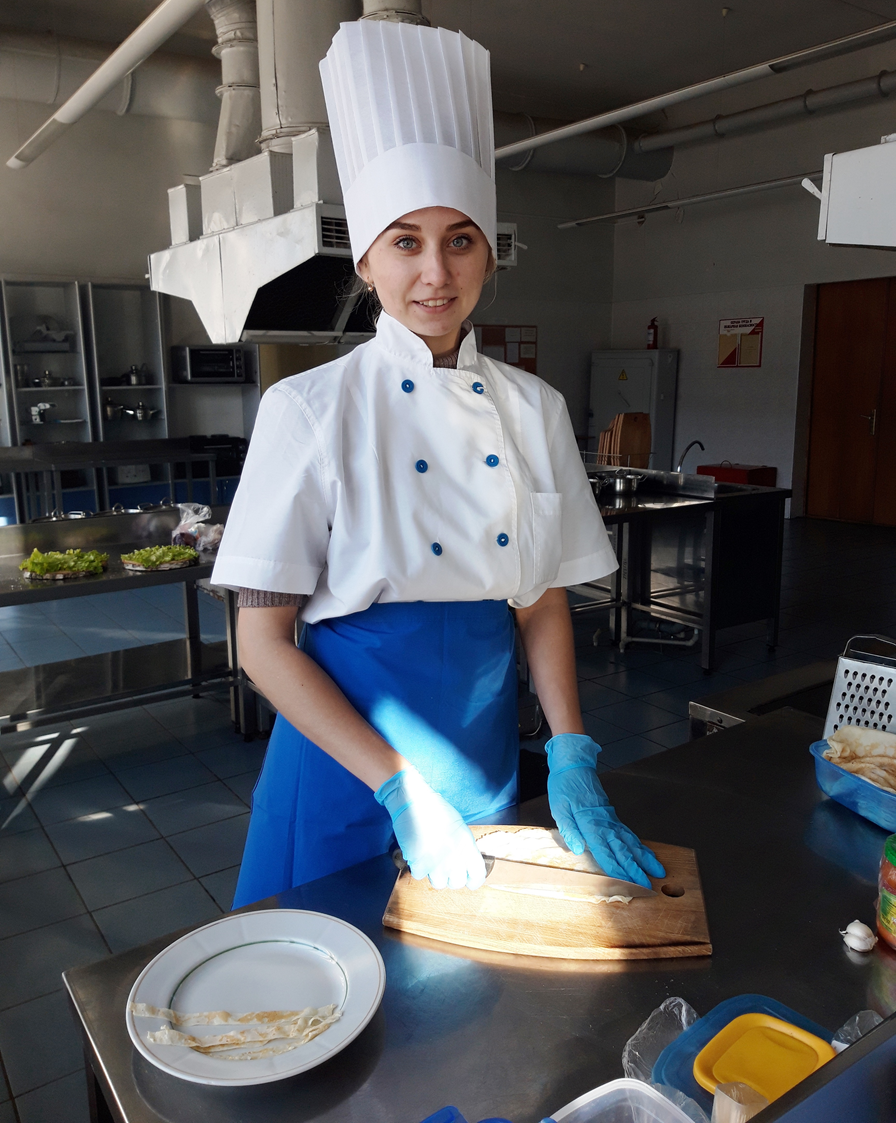 «Первая рука» шеф-повара
ПУСКОВА
Ксения
студентка 3 курса
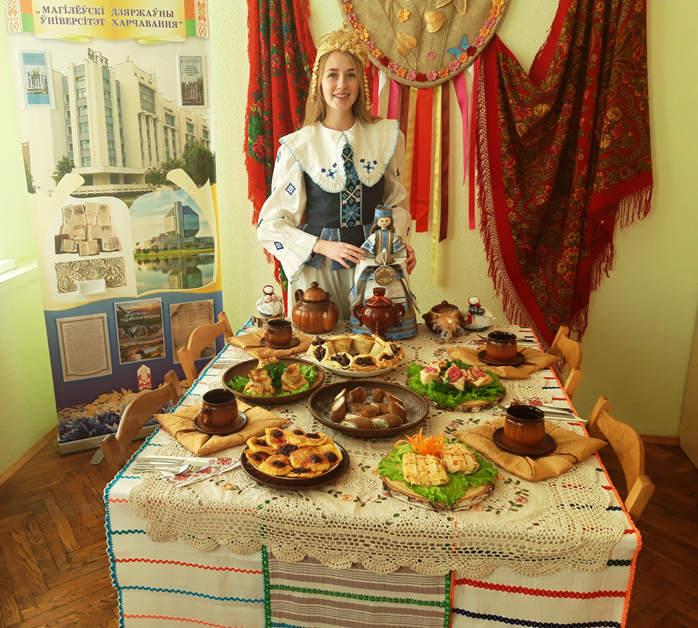 «Вторая рука» шеф-повара
Специалист 
по сервировке и декорированию
СИВЕНКОВА
Наталия
студентка 3 курса
Пахнет солнцем и блинамиНынче масленица с нами!
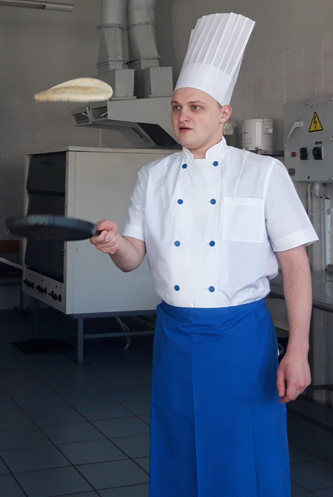 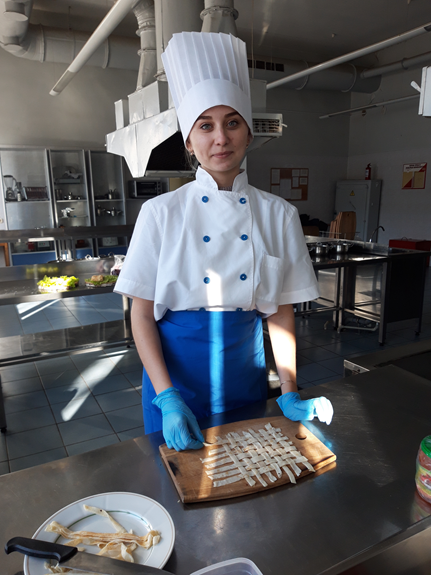 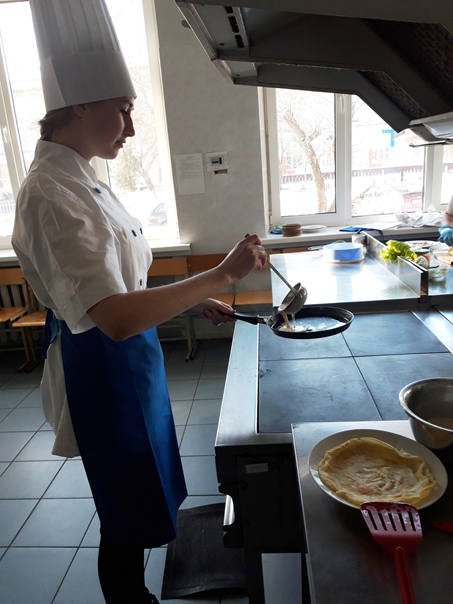 Можно бесконечно смотреть на три вещи:как горит огонь, как течет вода и как готовится любимый блинчик!
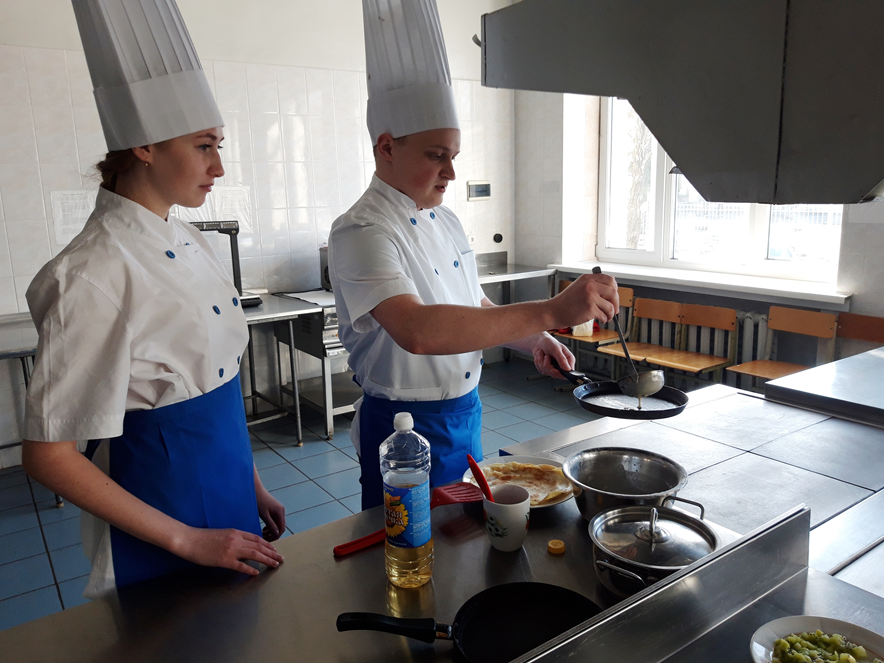 Вкусные блины печем и на Масленицу идем!НАШЕ МЕНЮ:
1 Белорусские блины с грибами; 
2 Блинчики-розочки со свеклой и чесноком;
3 Блинные мешочки с колбасой и сыром;
4 Блины с морковью по-корейски, сыром и ветчиной;
5 Сладкие роллы с творожным кремом;
6 Тыквенные оладьи с вареньем;
7 Чай.
1
2
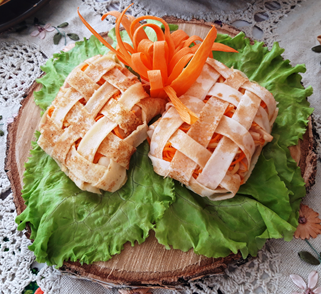 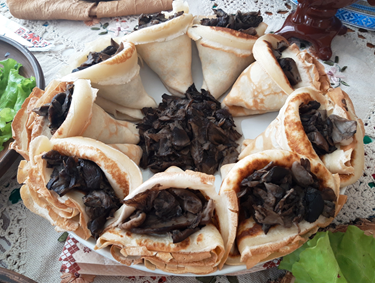 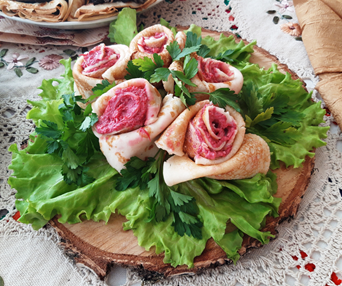 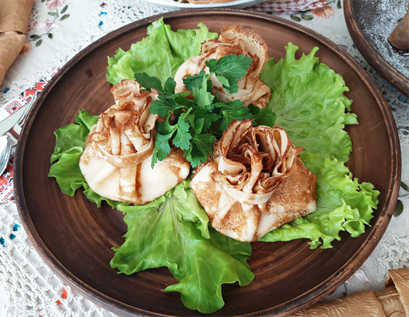 3
4
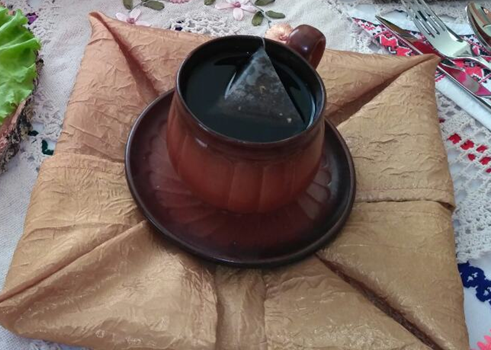 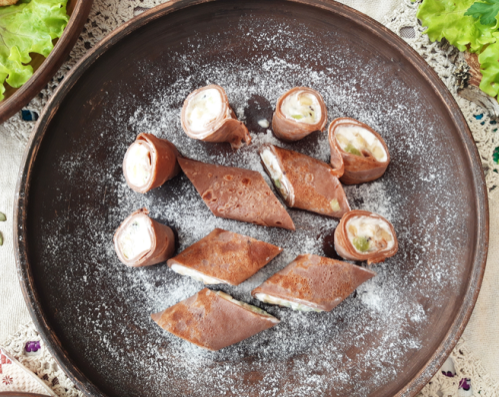 6
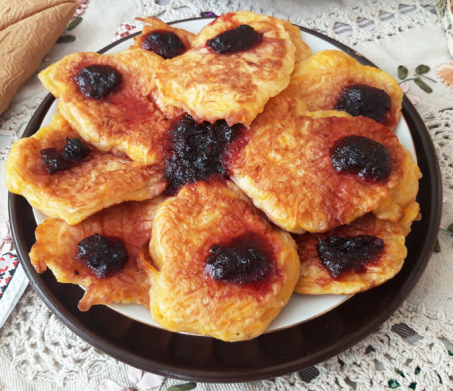 5
7
В блин да пирог – всё завернешь!
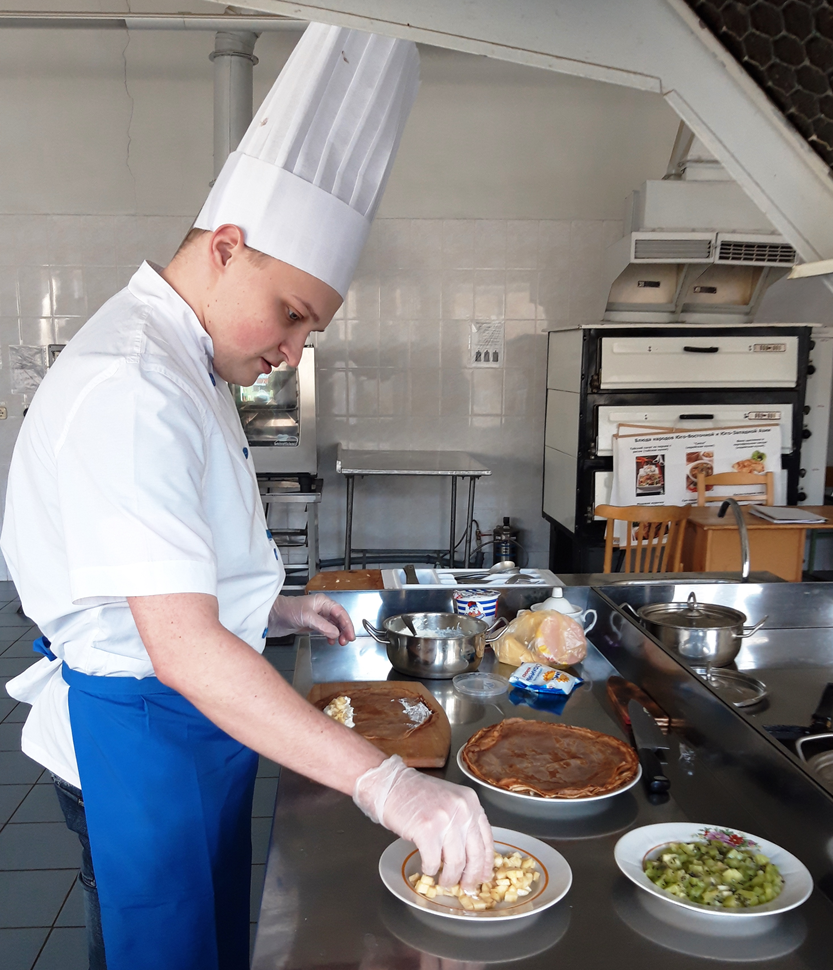 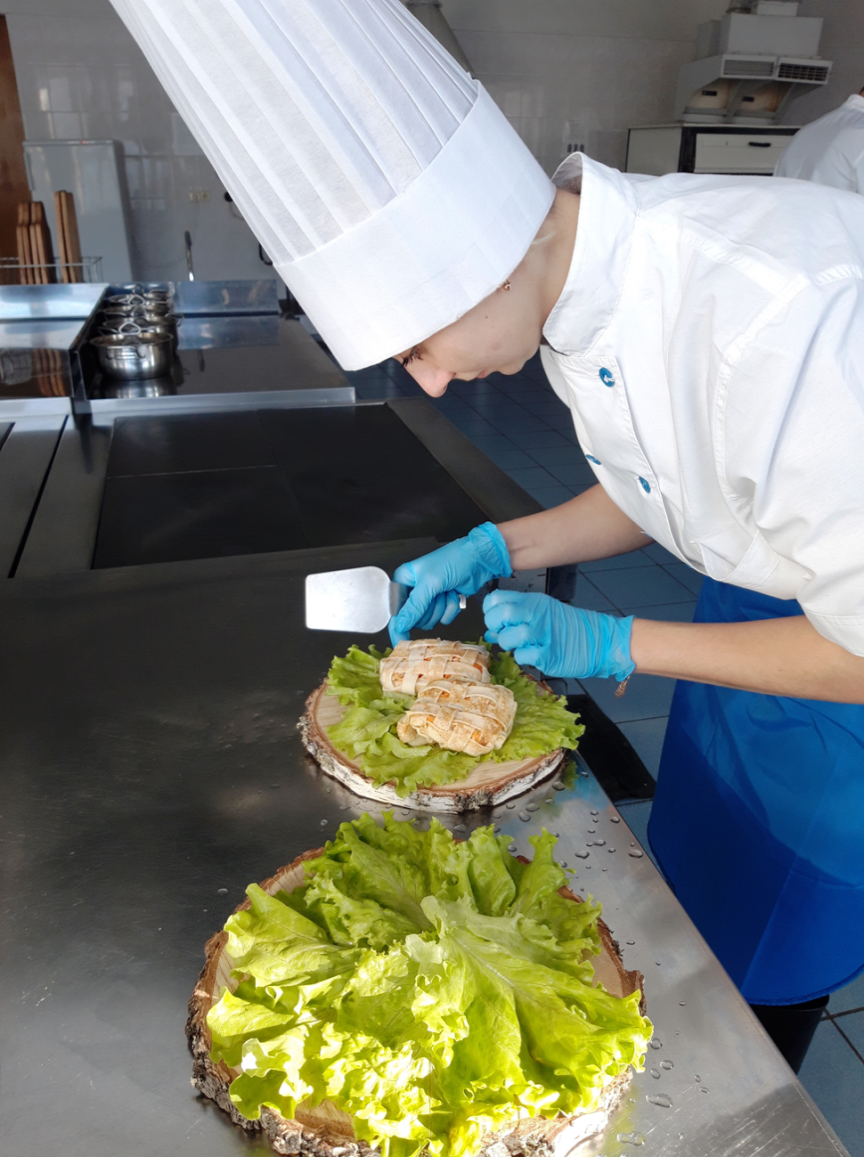 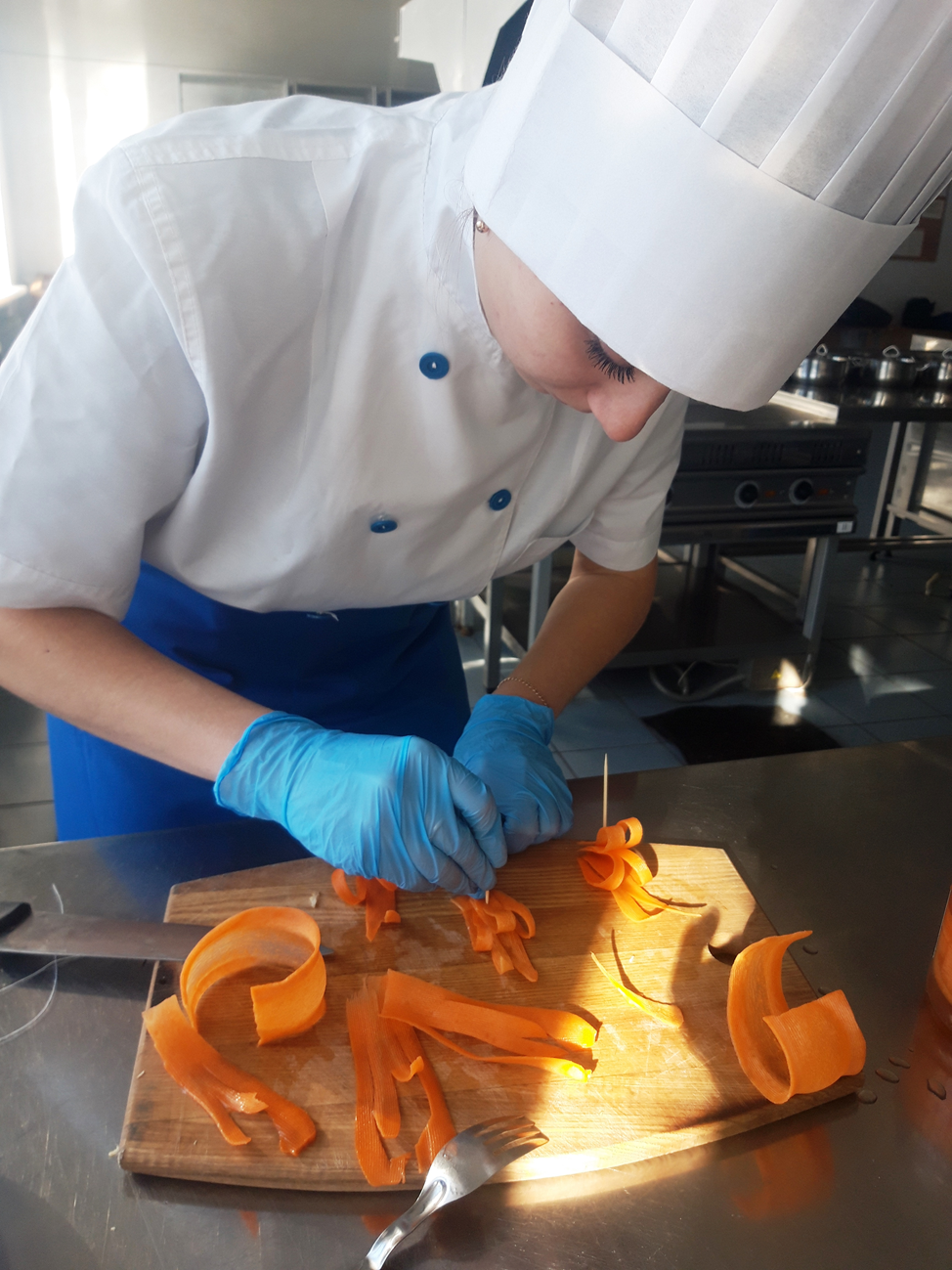 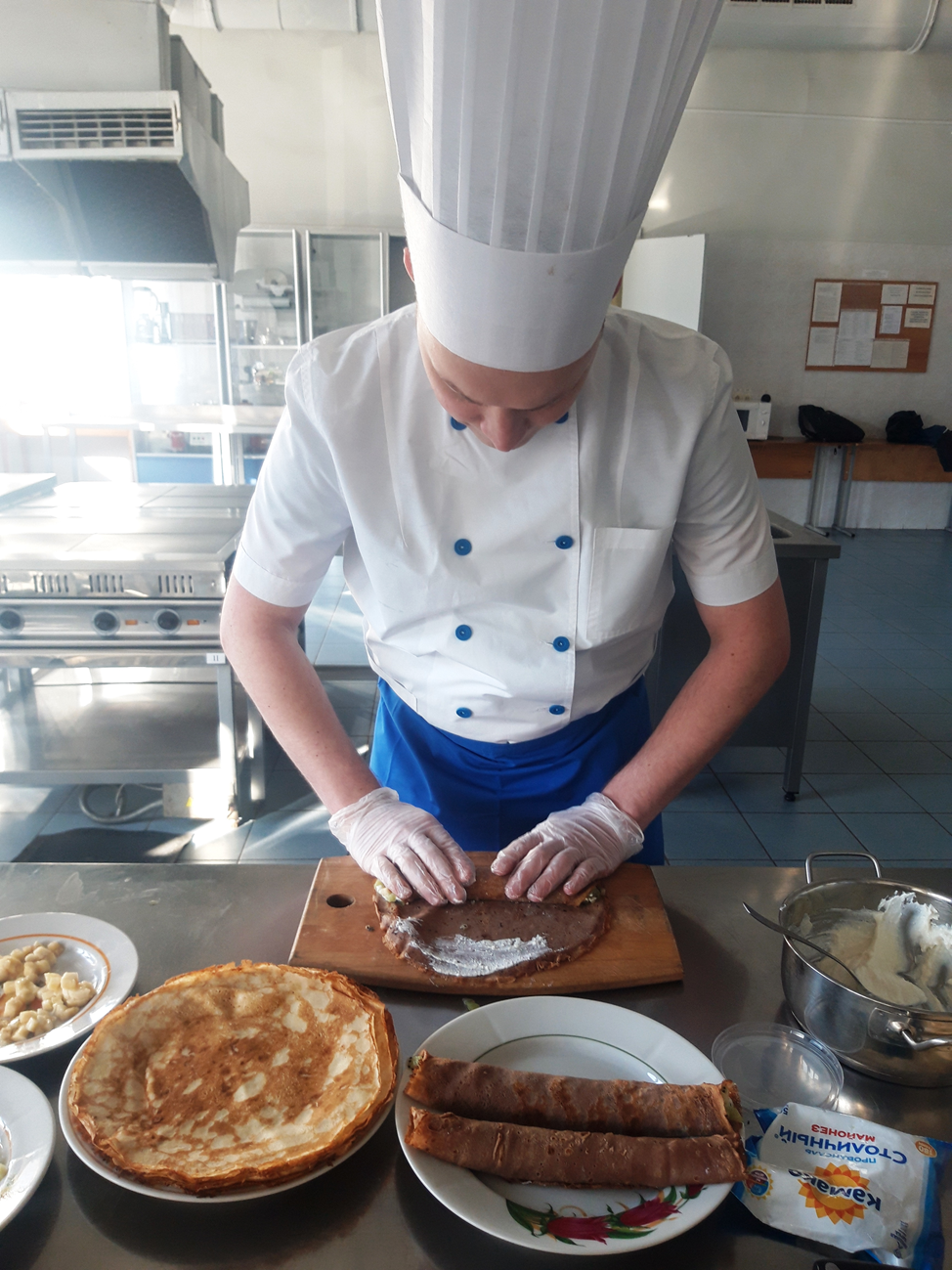 Стиль и сервировка:
Керамическая или деревянная посуда;
Льняные скатерти, салфетки и рушники;
Стол можно украсить куклой – символом Масленицы;
При сервировке стола необходимо поставить чайную пару;
Оформление интерьера в народном  стиле.
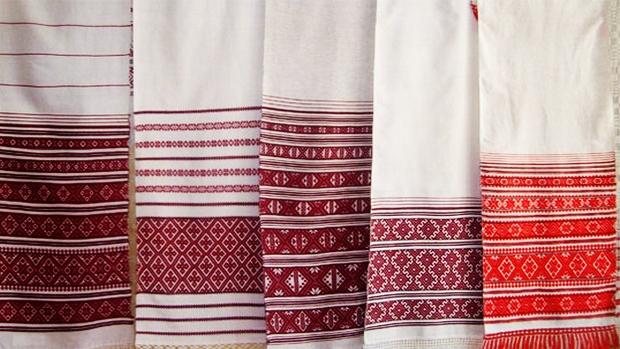 Масленица на дворе, блины на праздничном столе!
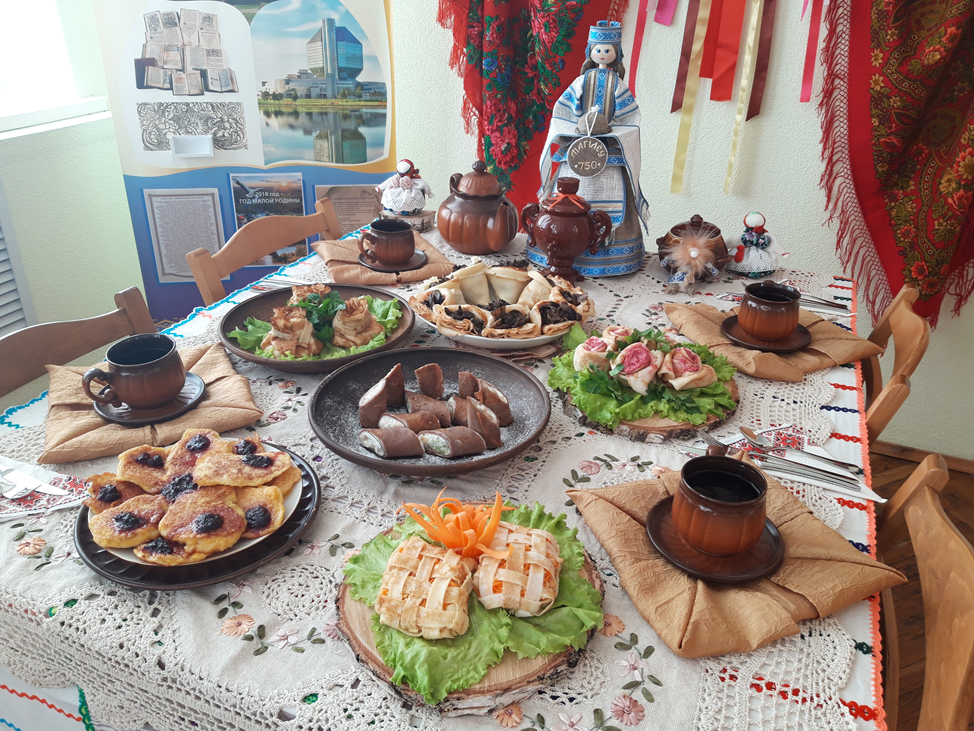 Гуляй, Масленица!
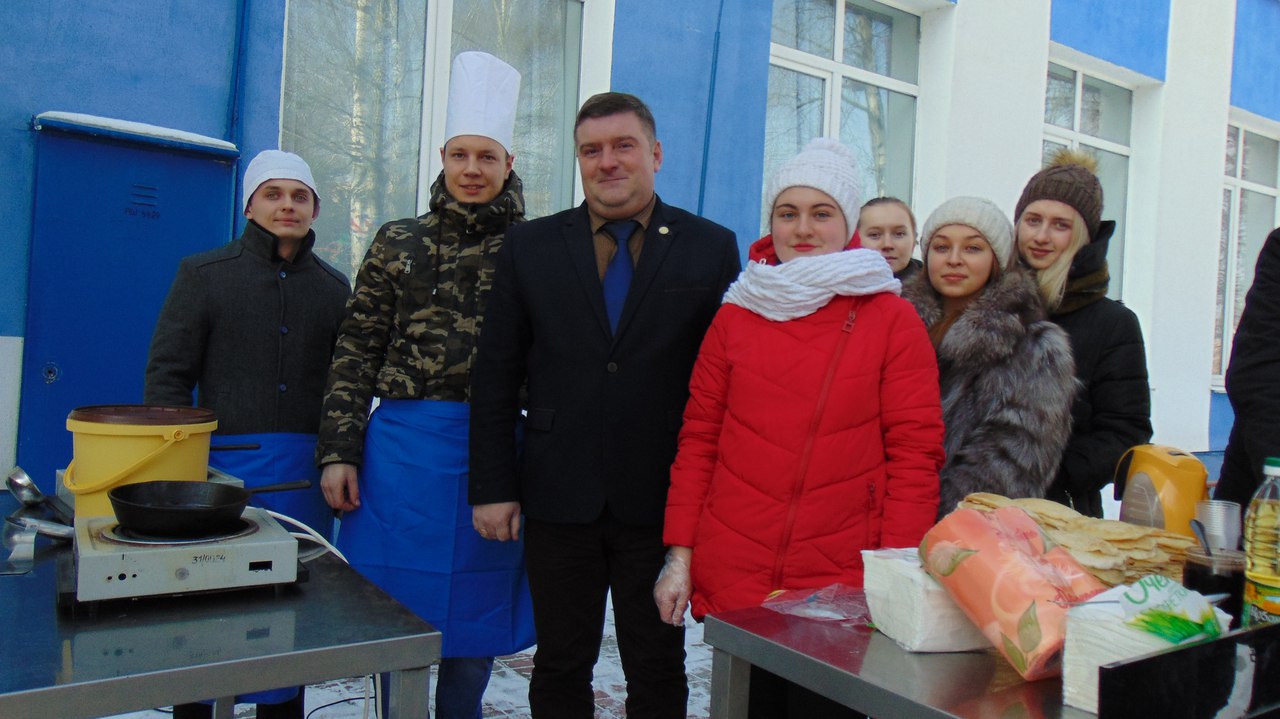 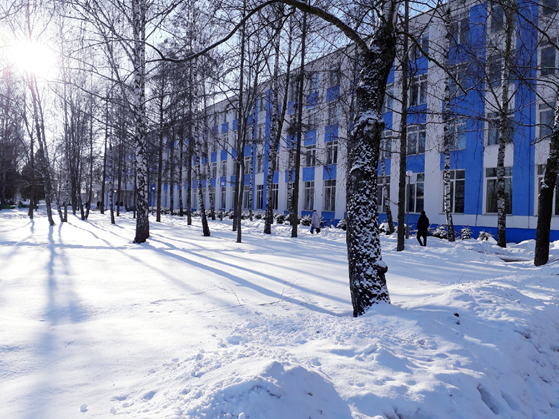 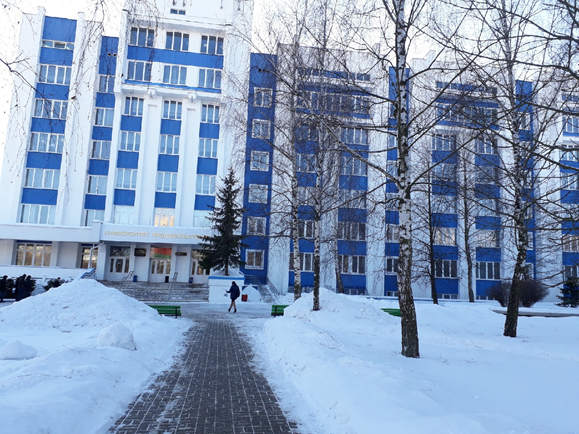 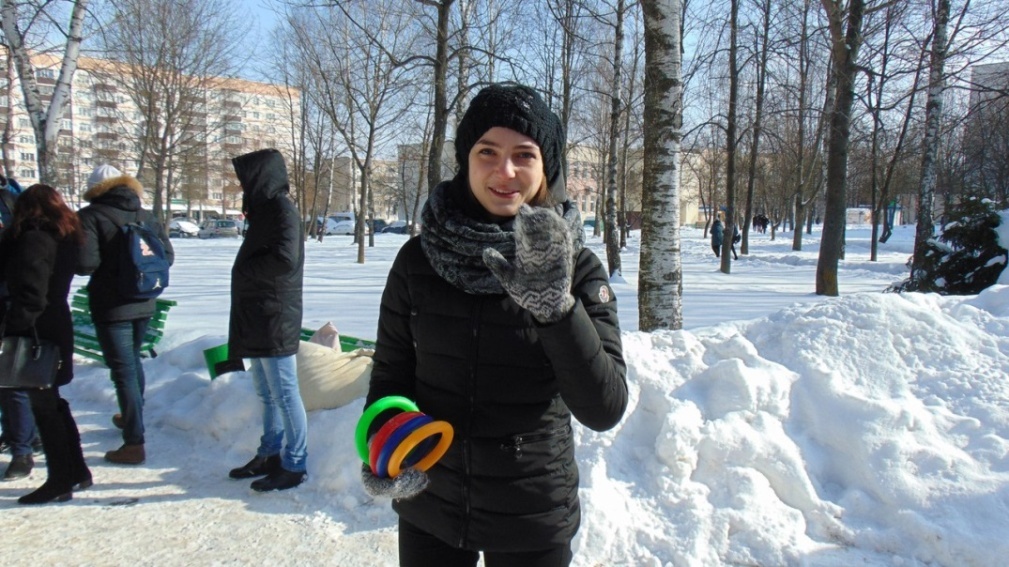 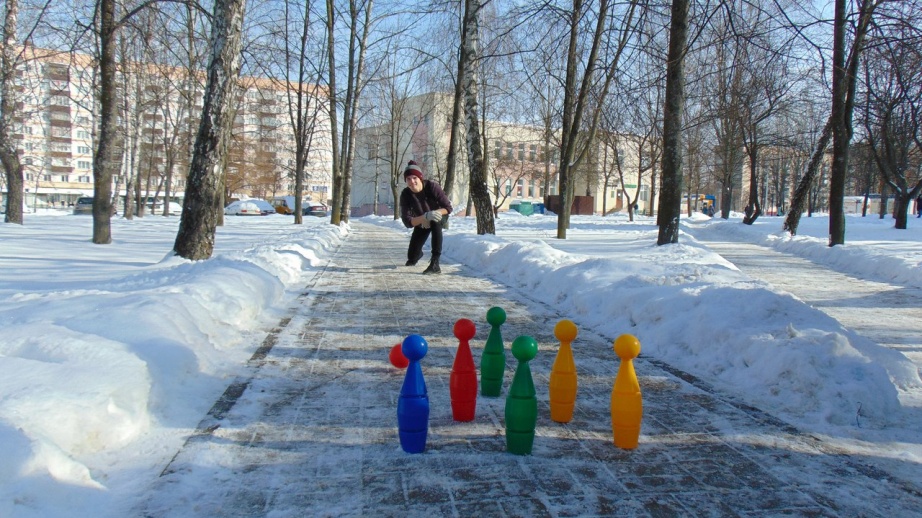 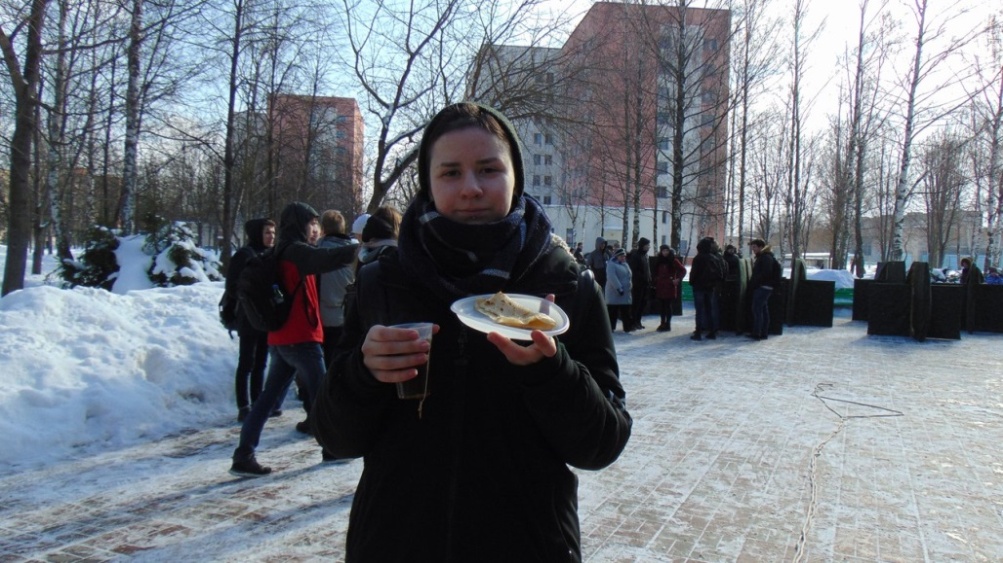 В центре ректор МГУП Киркор Максим Александрович 
со студентами на Масленице-2018 возле университета
Пришла маслена неделяБыла у кума на блинах…
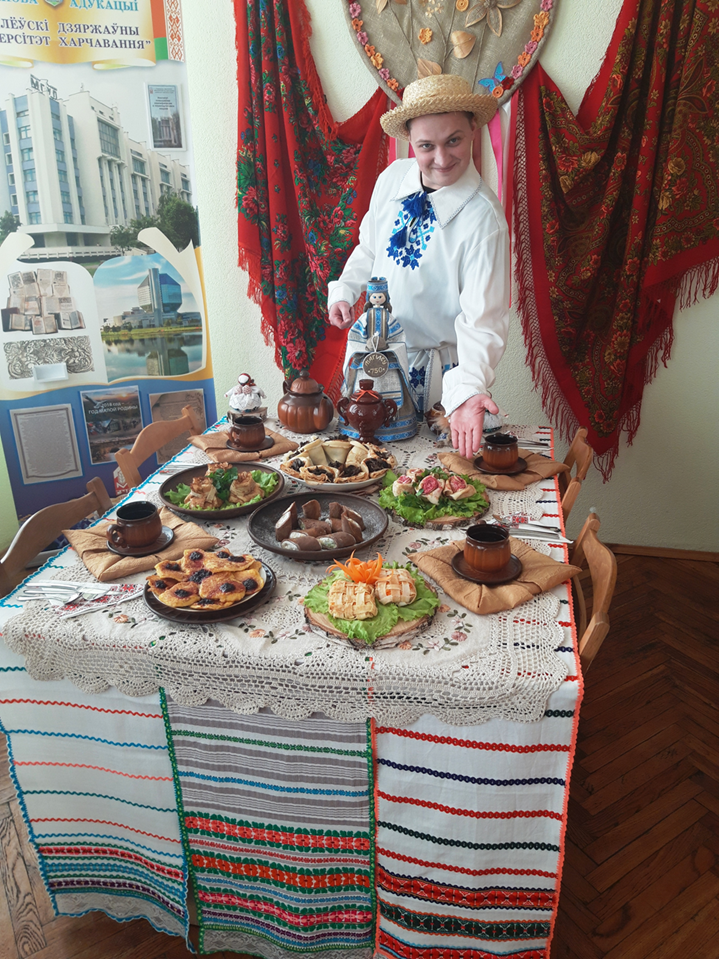 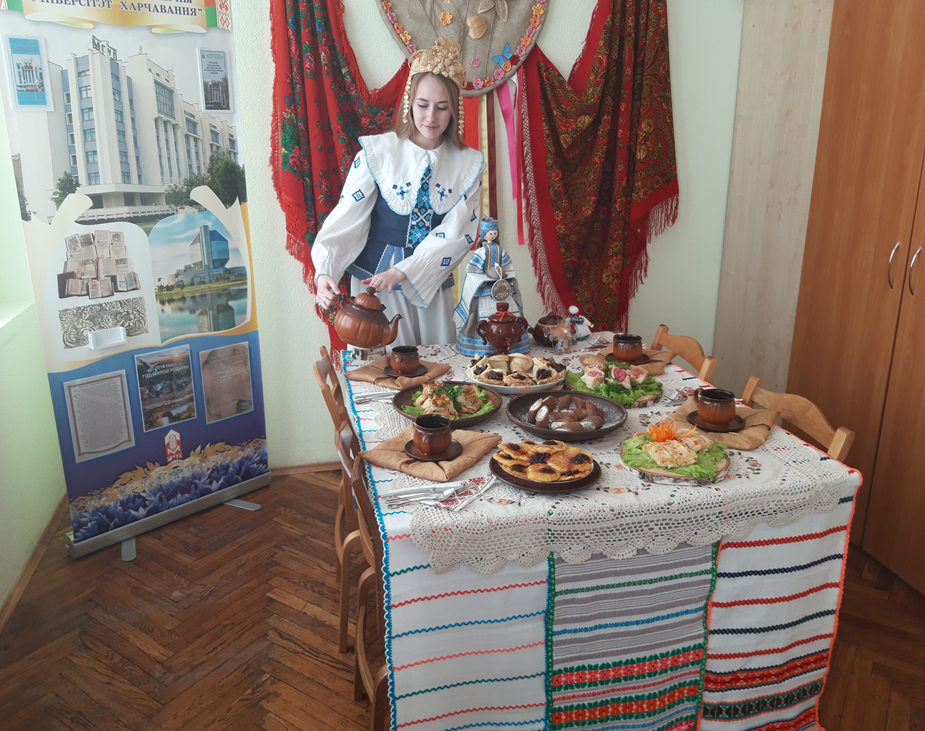 У кума была сестрица,Печь блины-то мастерица
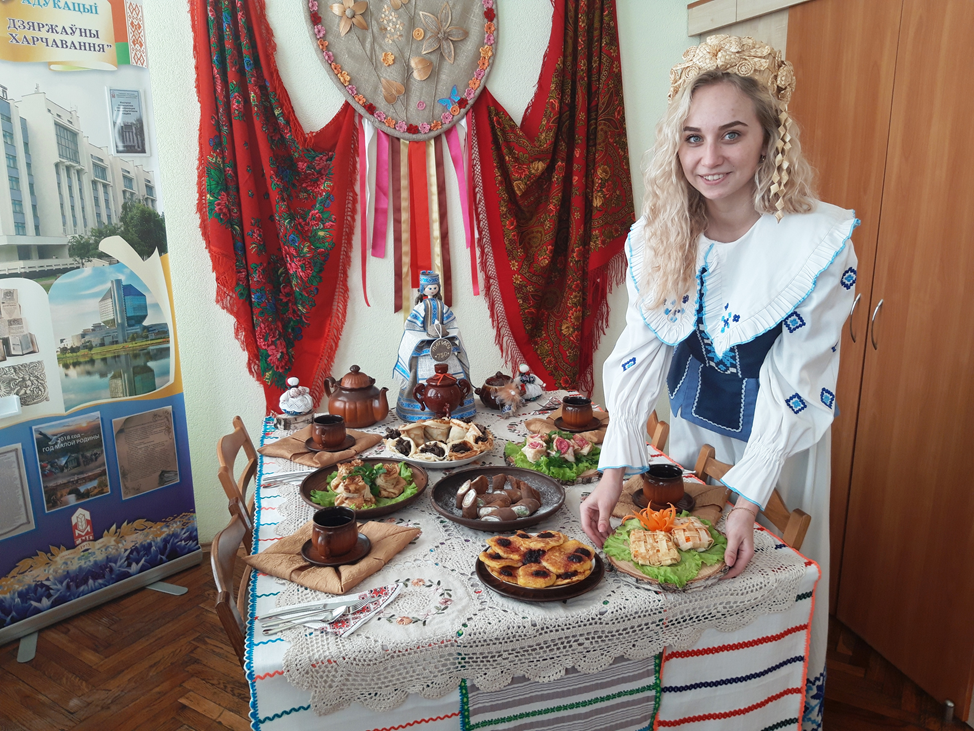 Напекла их кучек шестьСемерым их не поесть…
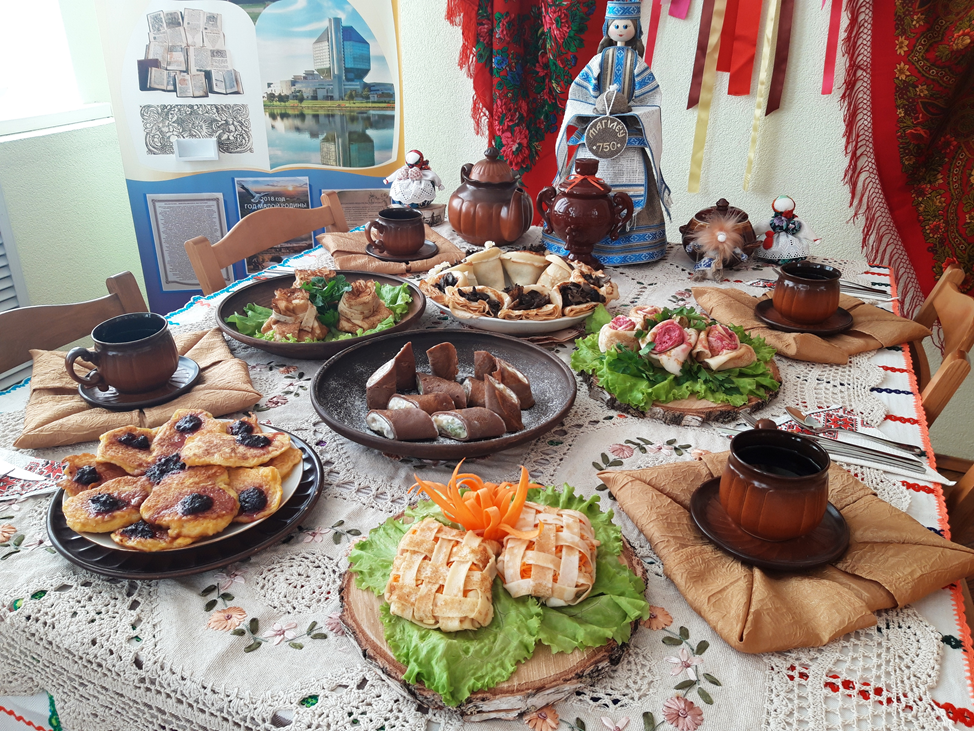 Белорусские блины с грибами
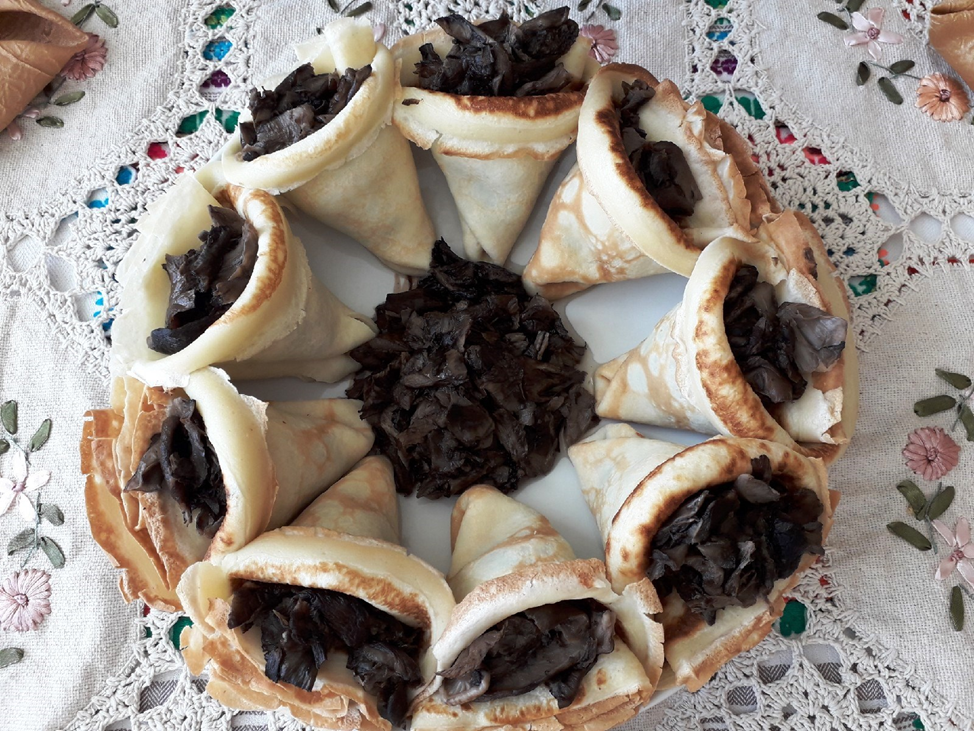 500 мл молока, 2 яйца, 200 г муки, 0,5 ч. л. соли, 0,5 ч. л. сахара , масло для жарки, 
200 грибов для начинки
Блинчики-розочки со свеклой и чесноком
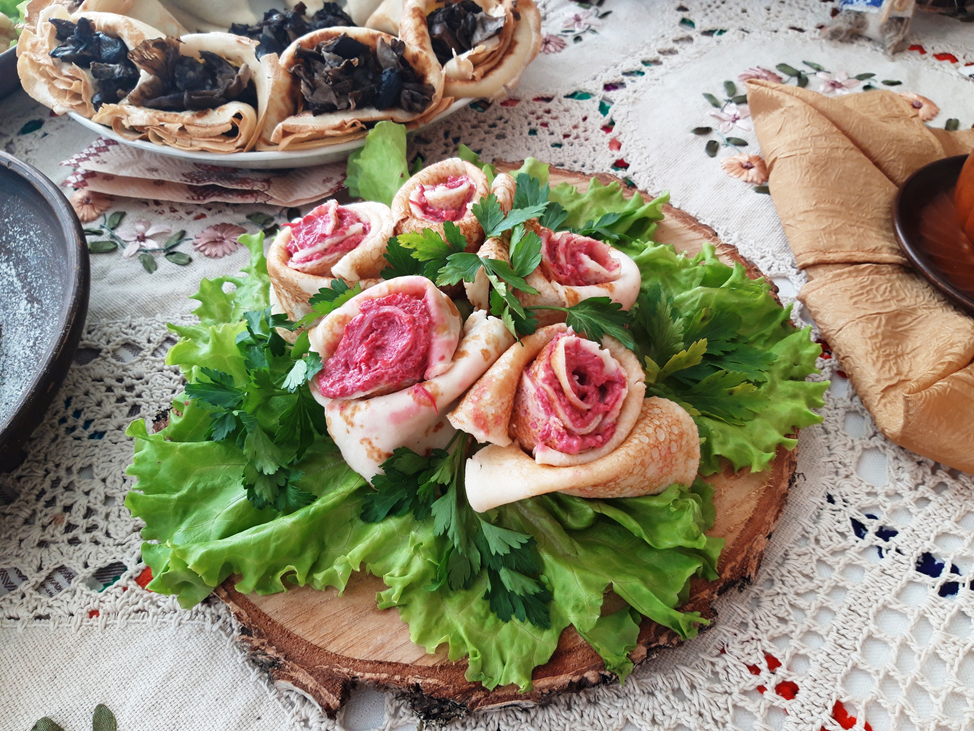 Тесто для блинов  350 г. Начинка: свекла 100 г, сыр 20 г , чеснок 2 зуб., майонез 1 ст. л.,
 листья салата 70 г, петрушка 2 г
Блинные мешочки с колбасой и сыром
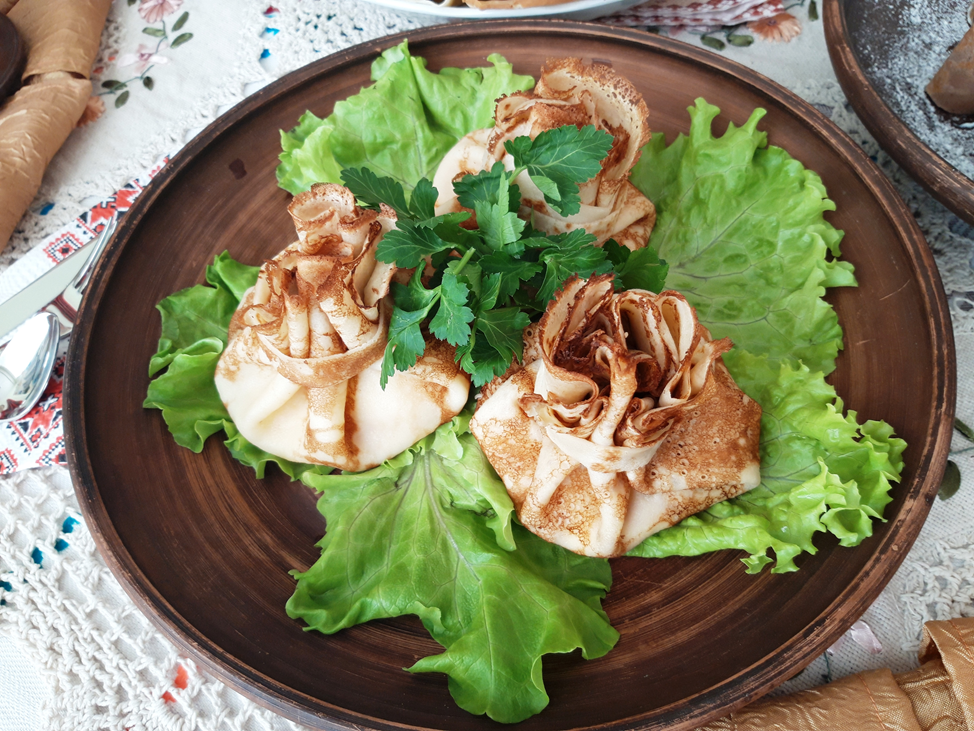 Блинное тесто 200 г.  Начинка: колбаса 150 г, сыр 60 г. Зелень для украшения блюда 20 г.
Блины с морковью по-корейски, сыром и ветчиной
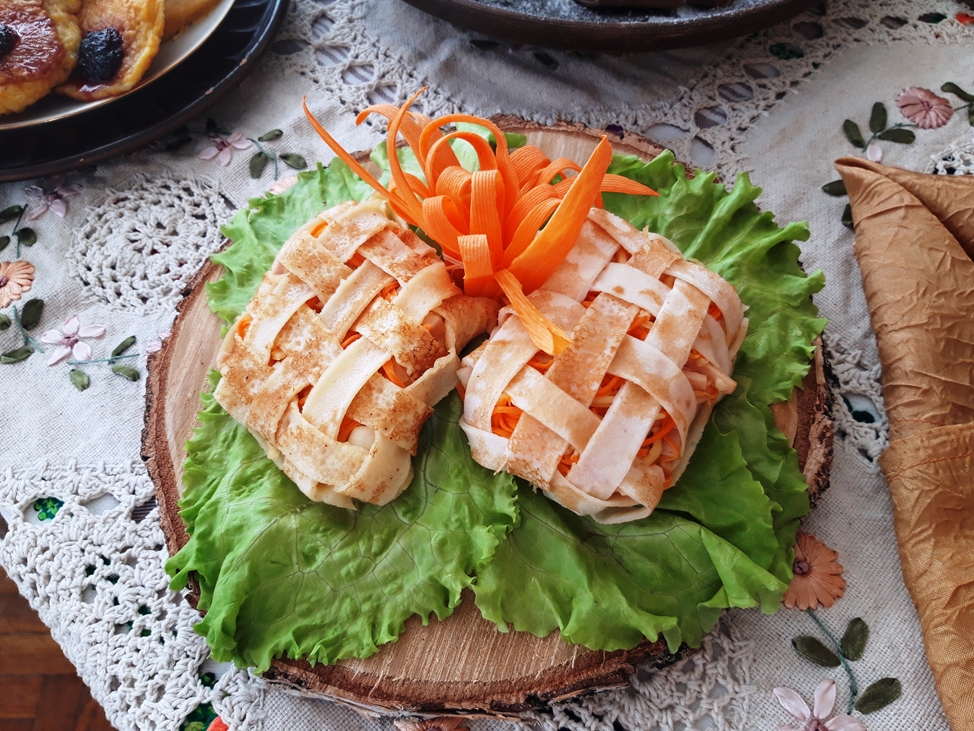 Блинное тесто 150 г. Начинка: морковь по-корейски 50 г, сыр 50 г, ветчина 50 г, зелень для украшения блюда 20 г.
Сладкие роллы с творожным кремом
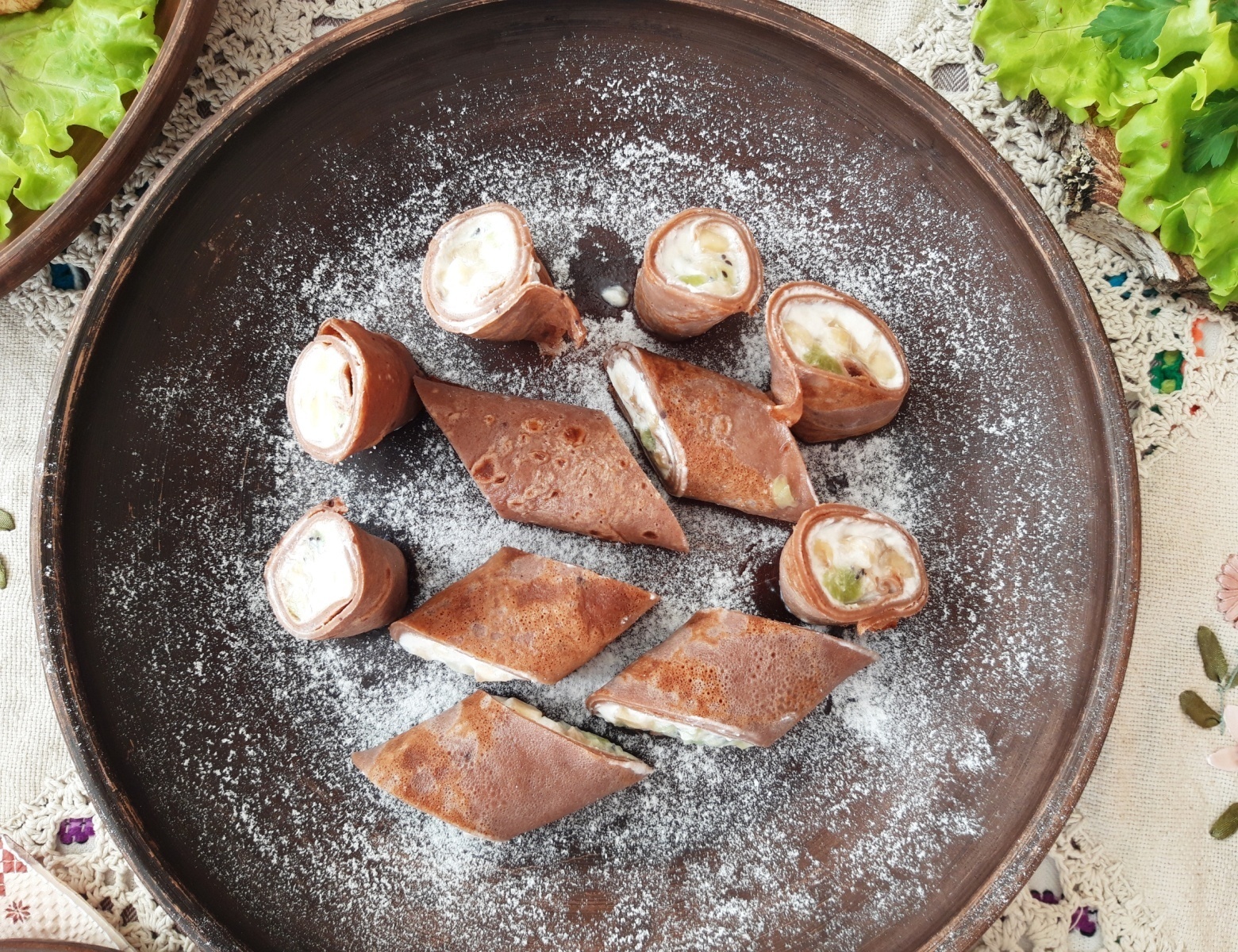 Блинное тесто 150 г. с добавлением 1 ч. л. какао. Начинка: 1 банан, 2 киви, творожный крем 50 г.
Тыквенные оладьи с вареньем
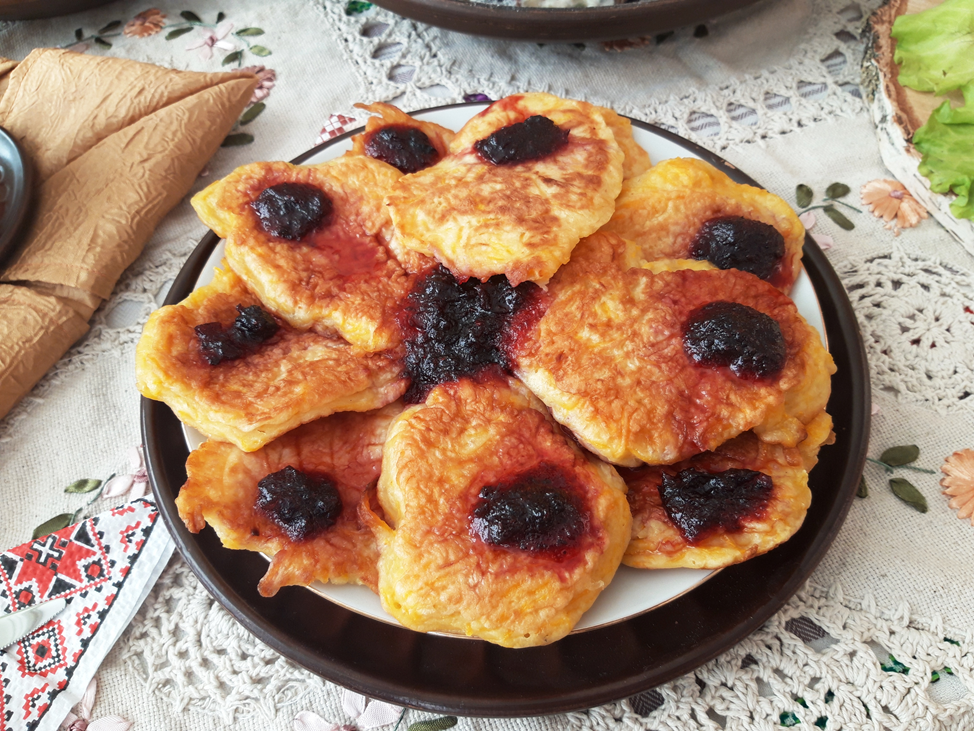 150 г тыквы, 5 ст. л. муки, 2 яйца, 3 ст. л. сметаны , 0,2 ч. л. соли, 5 ч. л. сахара, 
протертая черная смородина с сахаром
А сели четверо за столДали душеньке простор…
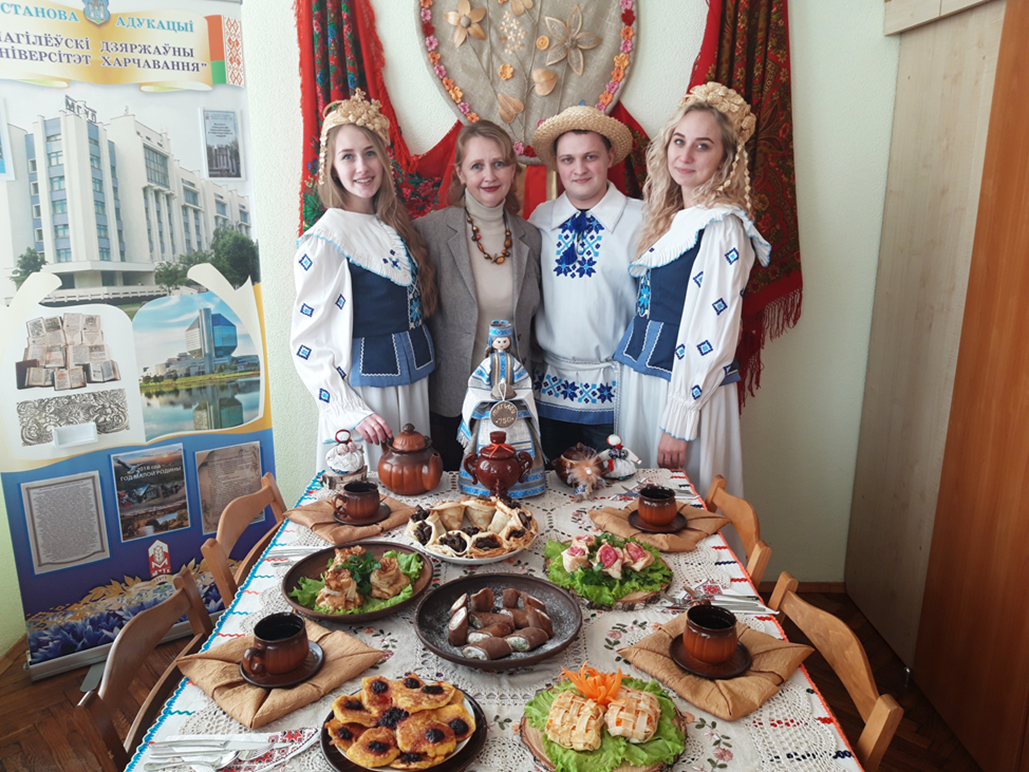 Друг на друга поглядели,И …. блины-то все поели!
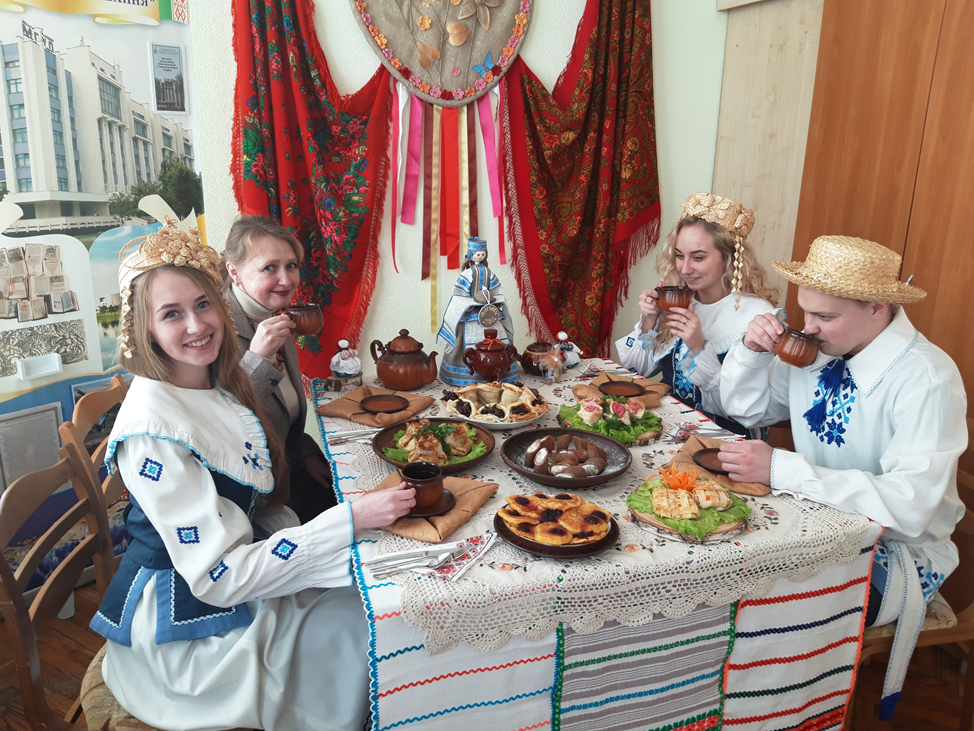 Масленица, прощай! И на следующий год приезжай!
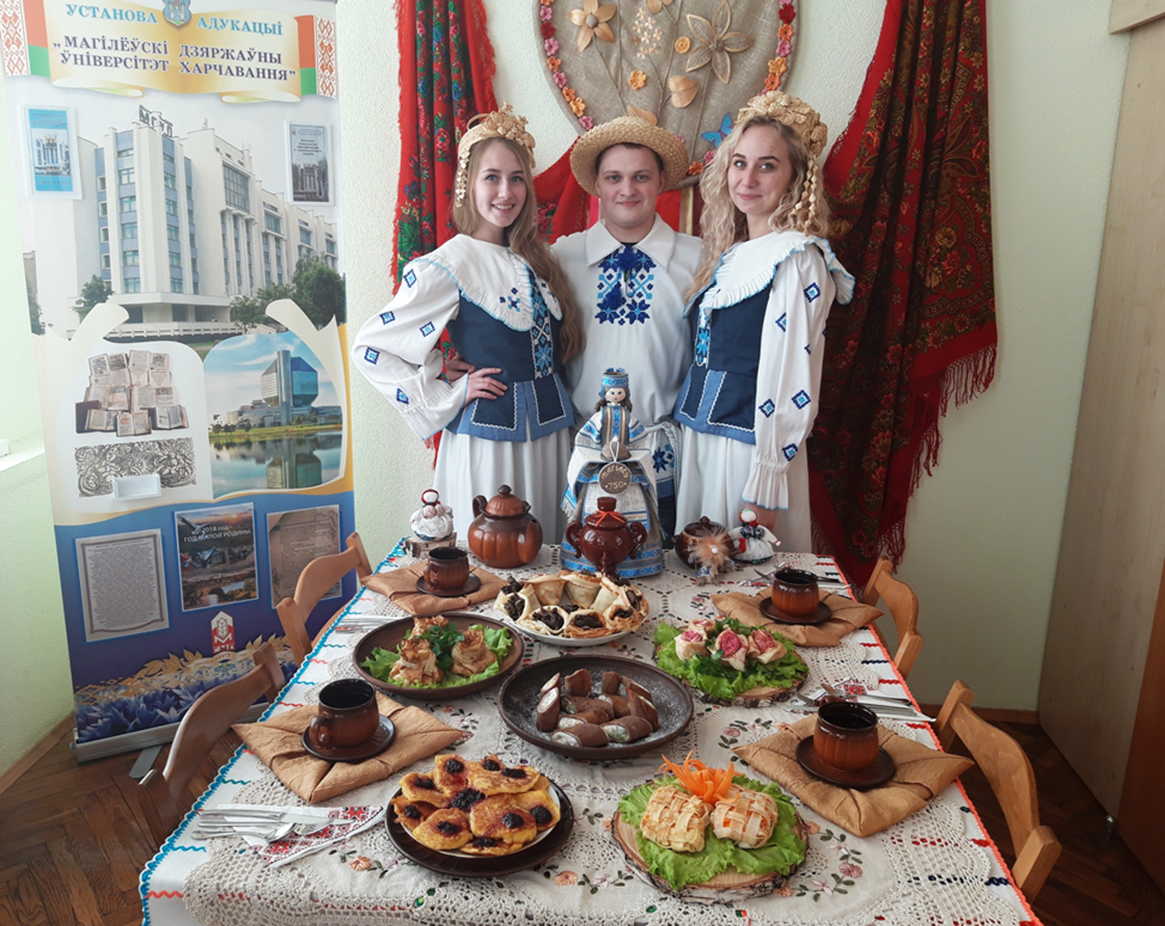 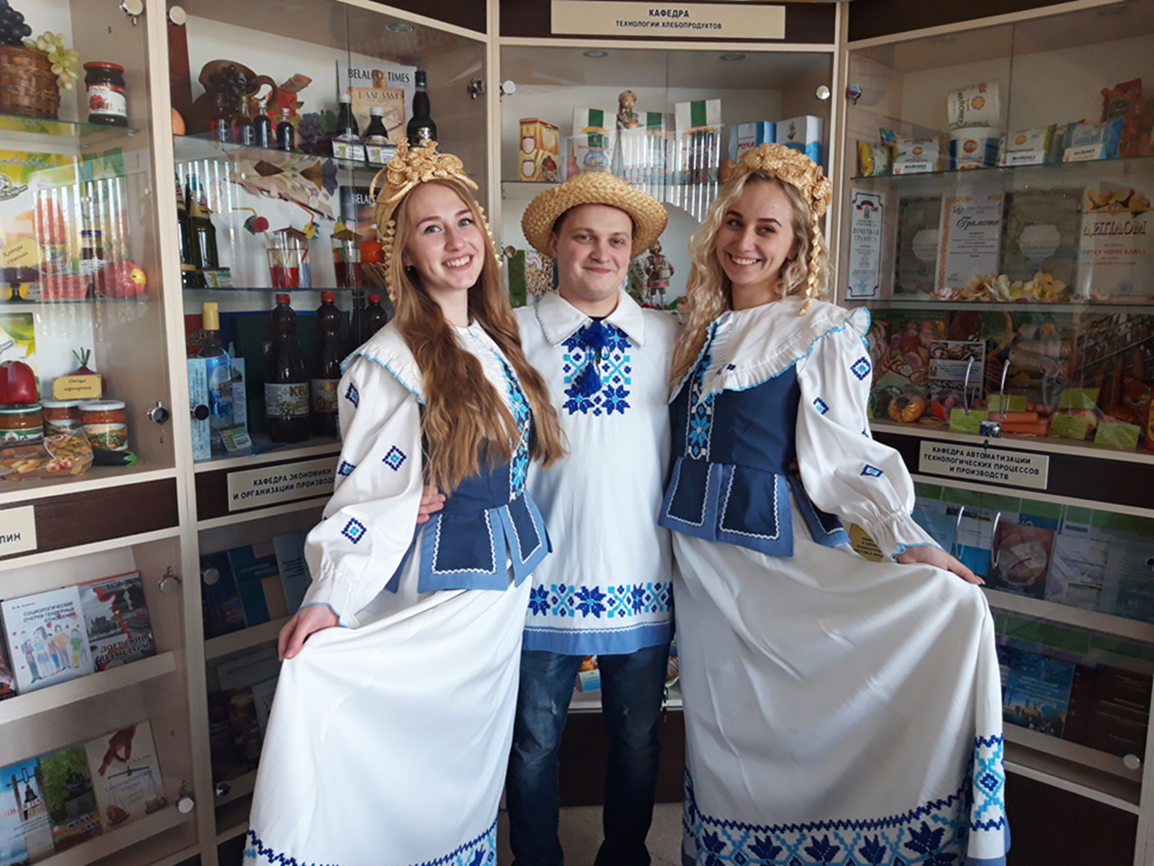 СПАСИБО ЗА ВНИМАНИЕ!